Automotive Technology: Principles, Diagnosis, and Service
Seventh Edition
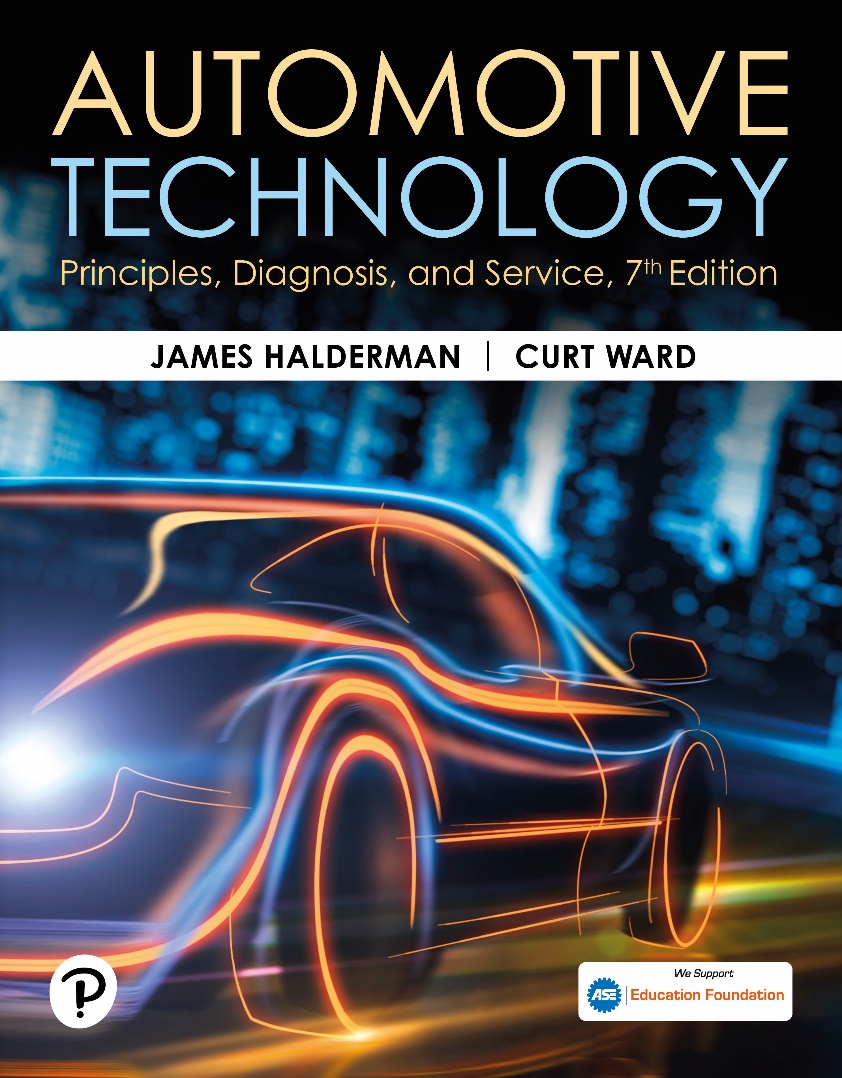 Chapter 35
Engine Installation and Break-in
Copyright © 2023 Pearson Education, Inc. All Rights Reserved
[Speaker Notes: INSTRUCTOR NOTE: This presentation includes text explanation notes, you can use to teach the course.  When in SLIDE SHOW mode, you RIGHT CLICK and select SHOW PRESENTER VIEW, to use the notes.]
Learning Objectives
35.1 Discuss the pre-installation checklist.
35.2 Explain the procedure for transmission installation.
35.3 Explain the process of dressing the engine.
35.4 Discuss engine installation.
35.5 Explain engine start.
35.6 Discuss the break-in precautions of an overhauled engine.
Pre-installation Checklist
Need for a Checklist
Guarantees that all accessories are correctly reinstalled on the engine.
Engine Installation Checklist
Be sure the battery is fully charged
Pre-lube the engine and check for proper oil pressure
Check all electrical connectors and wiring harnesses
Check all vacuum and fuel lines
Make sure all fluids are correct and the fuel is fresh
Check the radiator and drive belts
Figure 35.1 Melted Connector
A partially melted electrical connector indicates that excessive current flow was present. The cause of the excessive current should be located and corrected before the engine is started
Question 1: ?
Why is a pre-installation checklist used?
Answer 1
It guarantees that all accessories are correctly reinstalled on the engine.
Transmission Installation
Manual Transmission Installation
Use a new clutch assembly
Install bell housing
Check release yoke for proper movement
Carefully install transmission into pilot bearing
Automatic Transmission Installation
Install torque converter in transmission
Secure bell housing to block
Fasten torque converter to drive plate
Figure 35.2 Bell Housing Dowel Pins
Bell housing alignment dowel pins are used to ensure proper alignment between the engine block and the transmission
Figure 35.3 Splines for Converter
The internal splines inside the torque converter must be properly aligned with all of the splines of the automatic transmission
Dressing the Engine
Dressing the engine is a term used to describe the process of attaching all of the auxiliary items to the engine.
Starter motor
Fuel rail and related components
Oxygen sensors
Engine and transmission wiring harnesses
Ignition components
Belt driven components
Front accessories
Figure 35.4 Belt Installation
It is often easier to install all of the accessory drive belts before the engine is installed in the vehicle
Question 2: ?
What is involved in “dressing the engine”?
Answer 2
The process of attaching all of the auxiliary items to the engine.
Engine Installation
Secure the engine
Install the engine
Rear-wheel drive the engine is tipped in
Front-wheel drive the engine is installed from bottom
Reconnect components and connectors
Connect and fill the cooling system
Reinstall the electrical system and verify operation.
Figure 35.5 Engine Fixture
Fixture installed that is used as a place to attach the hosting chains
Frequently Asked Question: What Is Break-In Engine Oil?
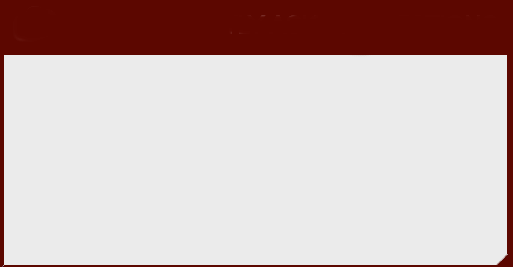 ?   Frequently Asked Question
What Is Break-In Engine Oil? Many years ago, vehicle manufacturers used straight weight oil, such as SAE 30 nondetergent engine oil, as break-in oil. Today, the engine oil recommended for break-in (running in) is the same type of oil that is recommended for use in the engine. No special break-in oil is recommended or used by the factory in new vehicles. Always use the specified viscosity oil as recommended by the vehicle manufacturer.
Engine Start
Precautions
Give everything one last inspection
Start-Up
Maintaining engine speed above 1,500 RPM for the first 10 minutes of engine operation must be performed to break in a flat-bottom lifter camshaft.
Normal Operating Temperature
The temperature at which the upper radiator hose is hot and pressurized.
Figure 35.6 Temperature Gauge
Even though the dash gauge may show normal operating temperature, a scan tool or an infrared pyrometer can also be used to verify proper coolant temperature
Break-in Precautions
Never add cold water to cooling system while engine is running.
Never lug any engine. 
Apply loads to an engine for short periods of time to assist the breaking-in process.
Change oil and filter at 500 miles (800 km) or after 20 hours of operation.
Check for leaks after the engine has gone through several warm-up and cooling down periods.
Question 3: ?
What is meant by lugging an engine?
Answer 3
Lugging means increasing the throttle opening without increasing engine speed (R P M).
Engine Repair Videos and Animations
Videos Link: (A1) Engine Repair Videos
Animations Link: (A1) Engine Repair Animations
Copyright
This work is protected by United States copyright laws and is provided solely for the use of instructors in teaching their courses and assessing student learning. Dissemination or sale of any part of this work (including on the World Wide Web) will destroy the integrity of the work and is not permitted. The work and materials from it should never be made available to students except by instructors using the accompanying text in their classes. All recipients of this work are expected to abide by these restrictions and to honor the intended pedagogical purposes and the needs of other instructors who rely on these materials.
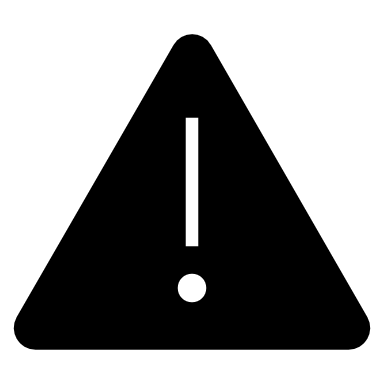